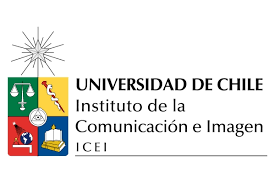 Comunicación InterpersonalUnidad III. Comunicación Interpersonal y nuevas tecnologías
Prof.  Nadia Herrada Hidalgo
Doctora en Ciencias de la Comunicación

nherrada@uc.cl
2022
Nuevas tecnologías y transformaciones socioculturales
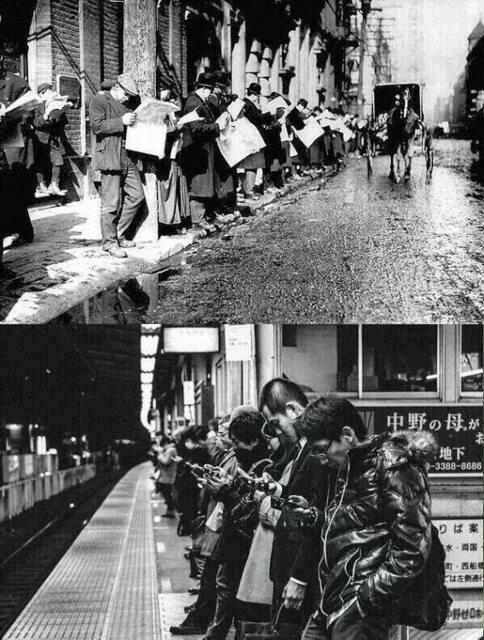 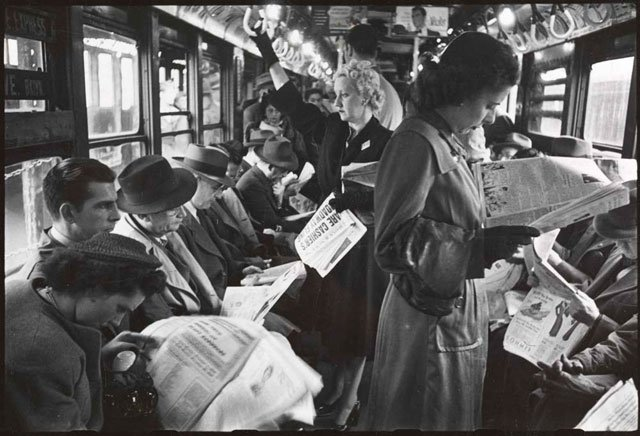 ¿  ?
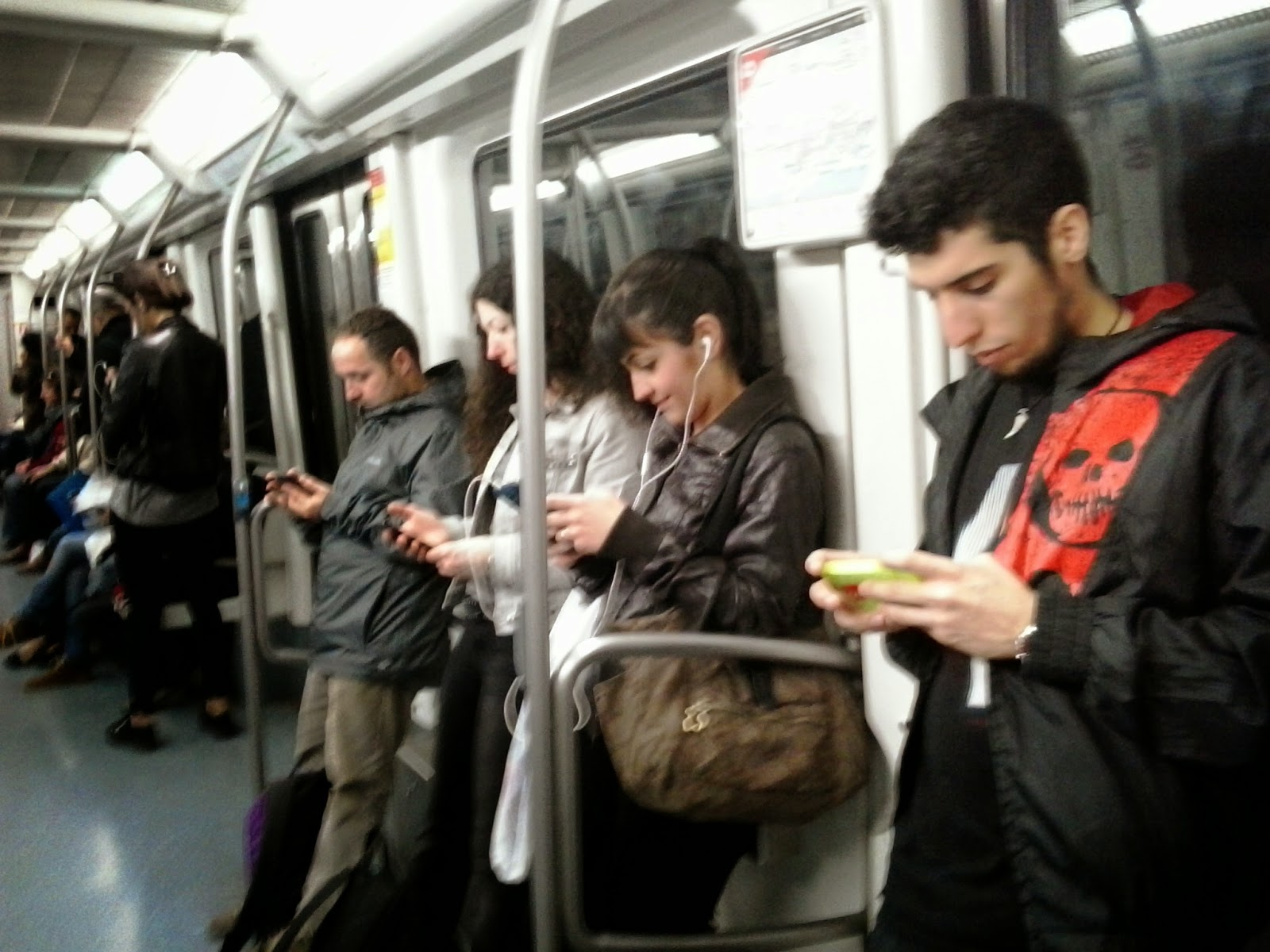 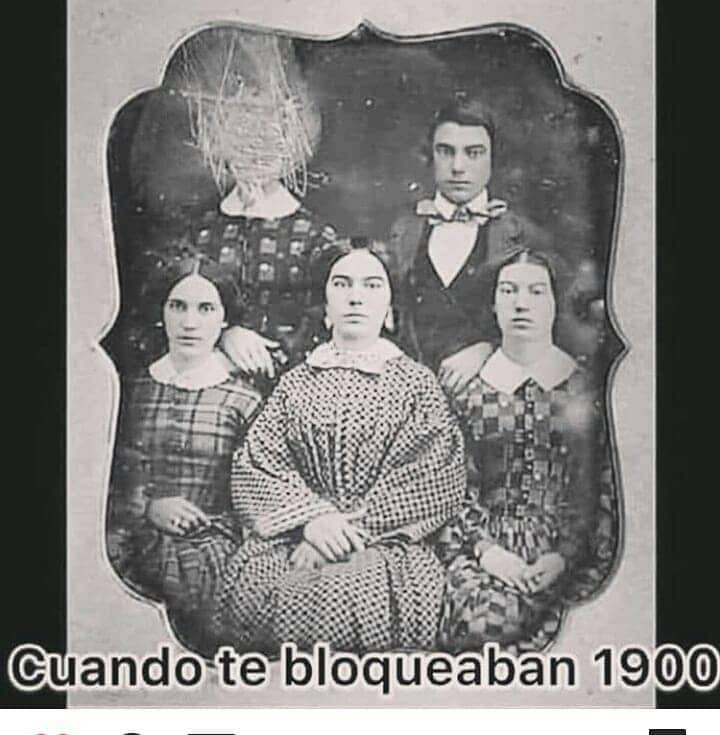 ¿Qué cambia en los modelos y formas de comunicarnos?
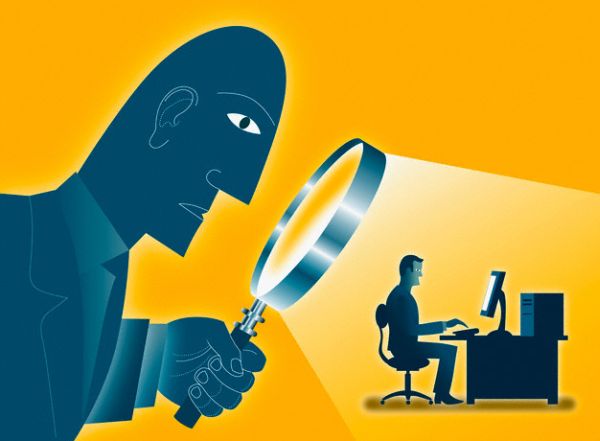 Winocur, R. (2012). Transformaciones en el espacio público y privado. La intimidad de los jóvenes en las redes sociales. Telos. 

Exhibición de la intimidad: 
Postura apocalíptica: Las RSV anulan la privacidad (Keen, 2009)
Enfoque moderado: Asimila los comportamientos online a los de la vida cotidiana off line (Johnson, 2011)

Intimidad pública (Arfuch, 2005)
“Extimidad” (Sibilia, 2008)

Existencia de “Intimidades privadas” e “Intimidades Públicas”
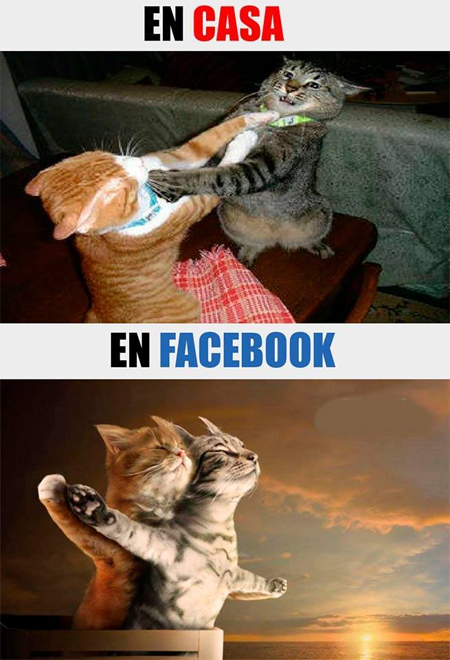 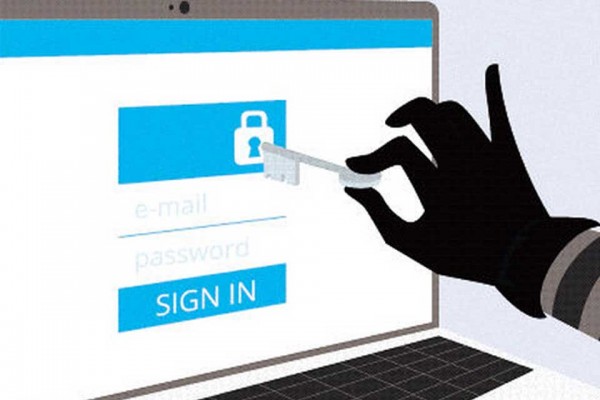 “Los jóvenes no tienen necesidad de separar la vida online de la vida off line, porque en sus prácticas cotidianas y en sus universos significativos ninguno de estos ámbitos existe ni funciona sin la presencia del otro” (Winocur, 2009). 


¿La generación Facebook, Instagram, TikTok comparte todo?


La exhibición en las RSV puede relacionarse con un comportamiento adolescente riesgoso. Suele desaparecer con la madurez
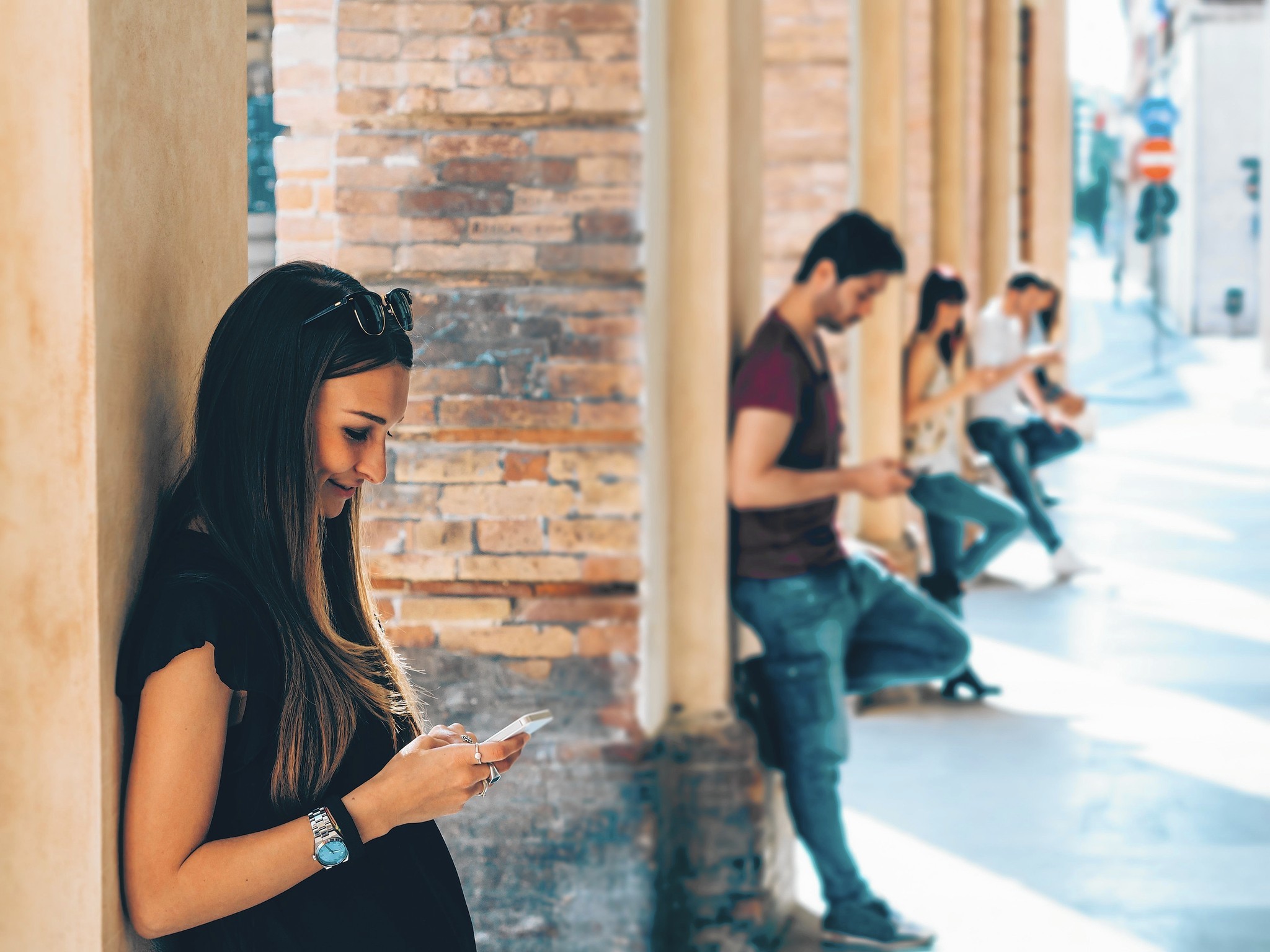 La intimidad/ privacidad es cuestión de voluntad, no de lo establecido tradicionalmente



Los nuevos solos son los desconectados
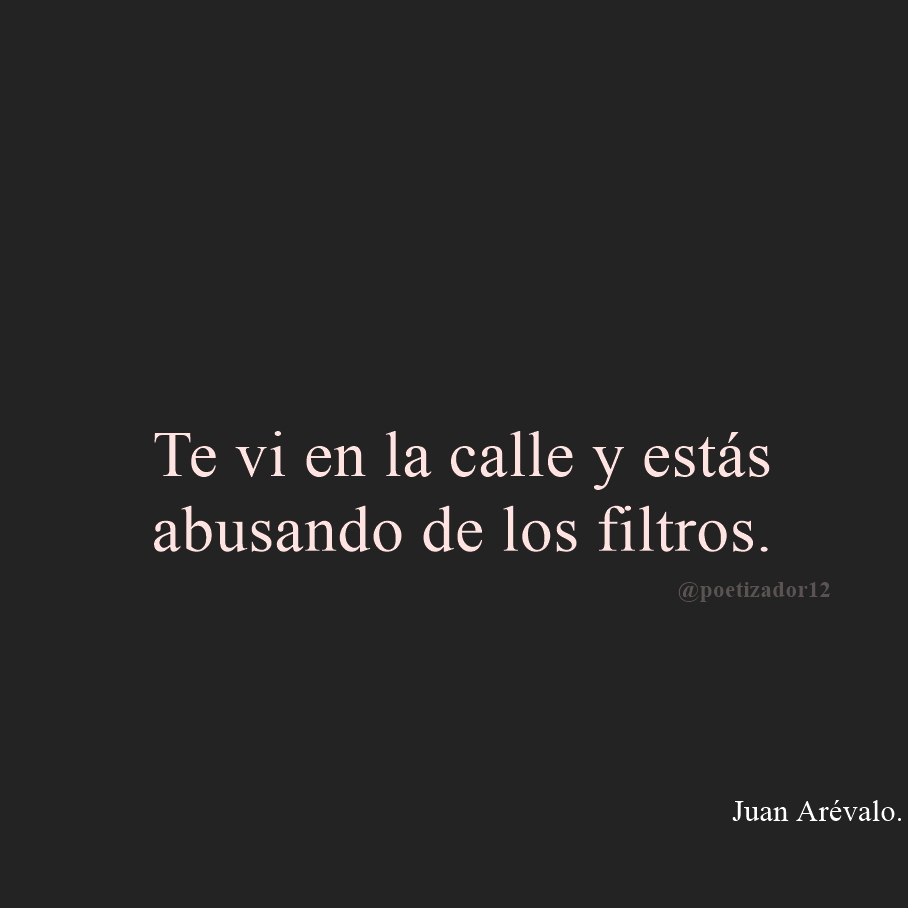 Winocur, R. (2012). Transformaciones en el espacio público y privado. La intimidad de los jóvenes en las redes sociales. Telos. 


En las RSV no todas las intimidades tienen el mismo valor, ni son objeto de la misma atención. 

La red social es una extensión de la sociabilidad en el mundo real

Lo íntimo como performance o producción de sí mismo. Lo deseable vs. Lo real

Mientras más audaz es el acto de exhibición, más elaborado y preparado suele ser

La intimidad no es vulnerada cuando la exhibe, sino cuando esta es profanada
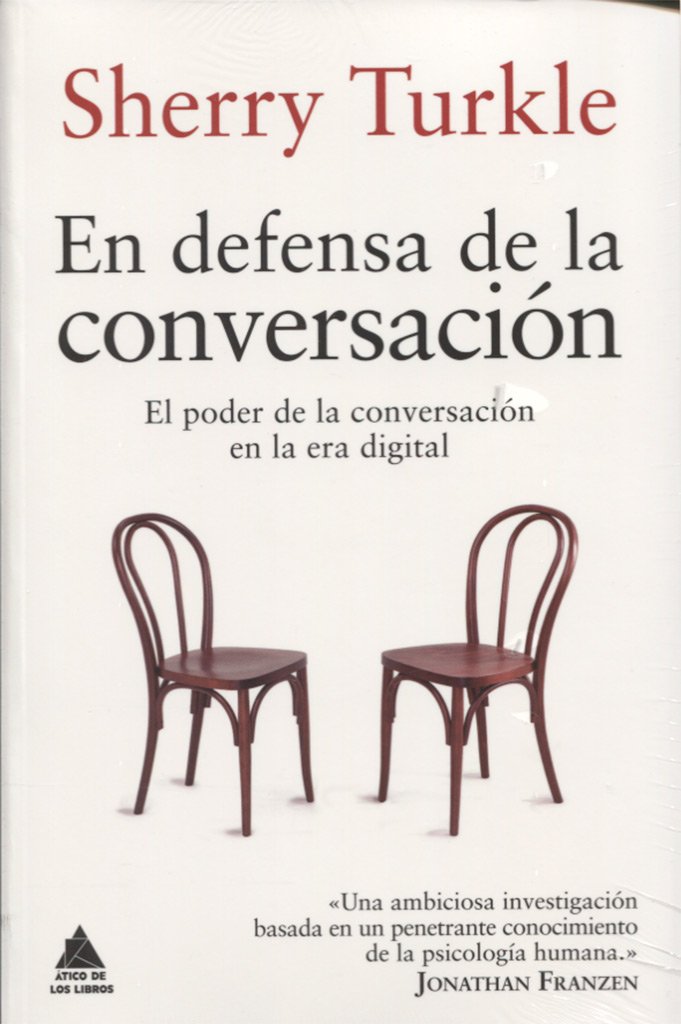 Are you lost in the world like me?
https://www.youtube.com/watch?v=VASywEuqFd8
https://www.youtube.com/watch?v=QrU9WPVF41s
Sherry Turkle, 2015
Reflexión grupal:
-¿Me siento reflejado? ¿En qué sentido? 
-¿Hasta qué punto mis relaciones interpersonales son mediadas por las tecnologías?
-¿Cuánta atención presto a las TICs cuando me encuentro cara a cara con alguien? ¿Son necesarias para no sentirme solo?
-¿Hasta qué punto los videos reflejan la realidad?
Comportamiento online vs. Vida real
¿Por qué “actuamos” diferente en la vida digital con respecto a nuestro comportamiento real?

¿Nuestra actitud online es reflejo de nuestro inconsciente?

¿Por qué no medimos las consecuencias de nuestros comportamientos online? 

¿Nuestras emociones son más fuertes en la vida online? ¿Por qué las reflejamos de forma exacerbada?
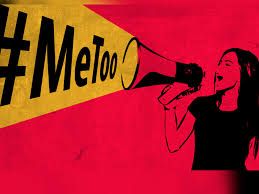 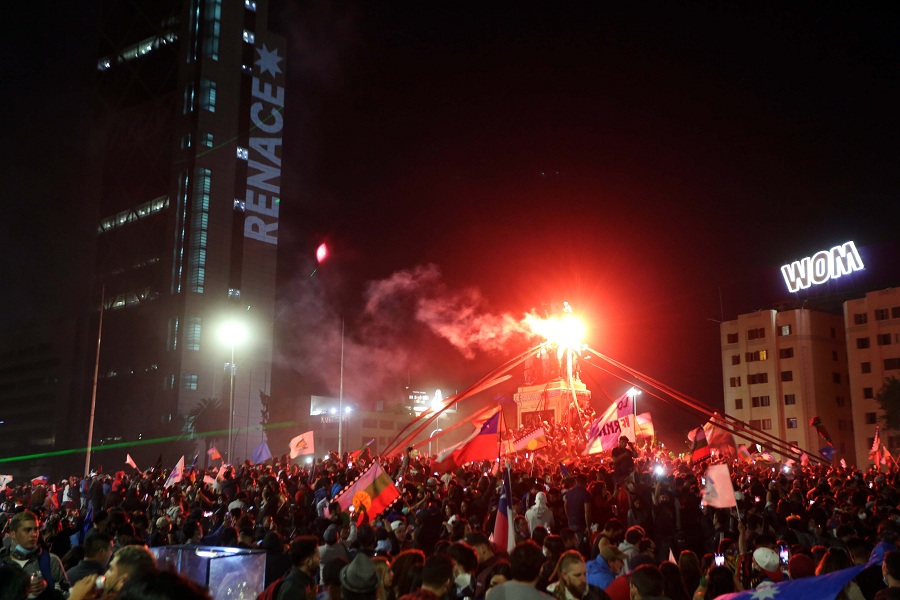 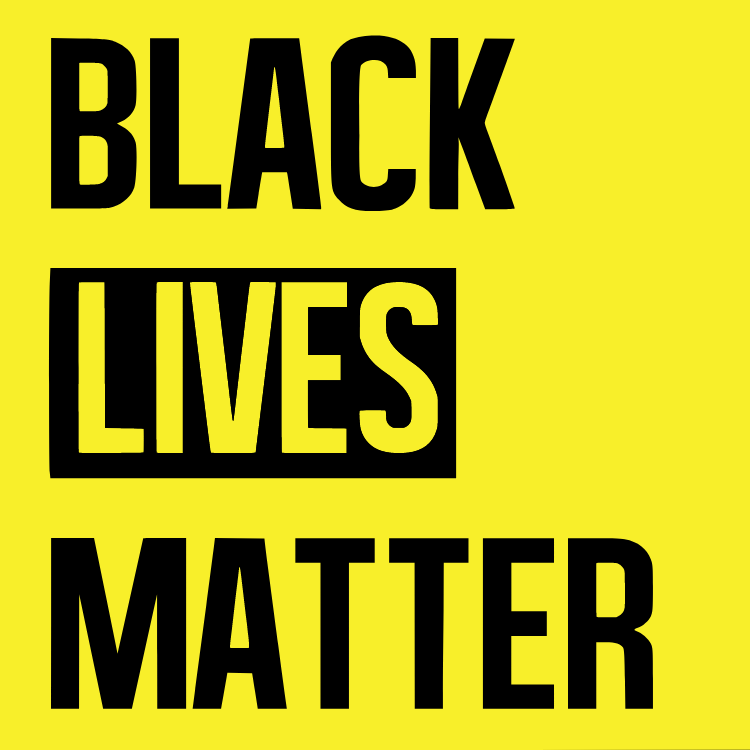 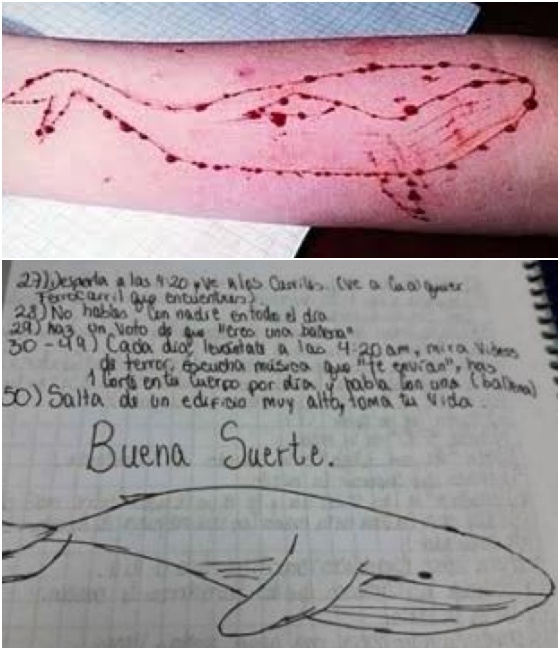 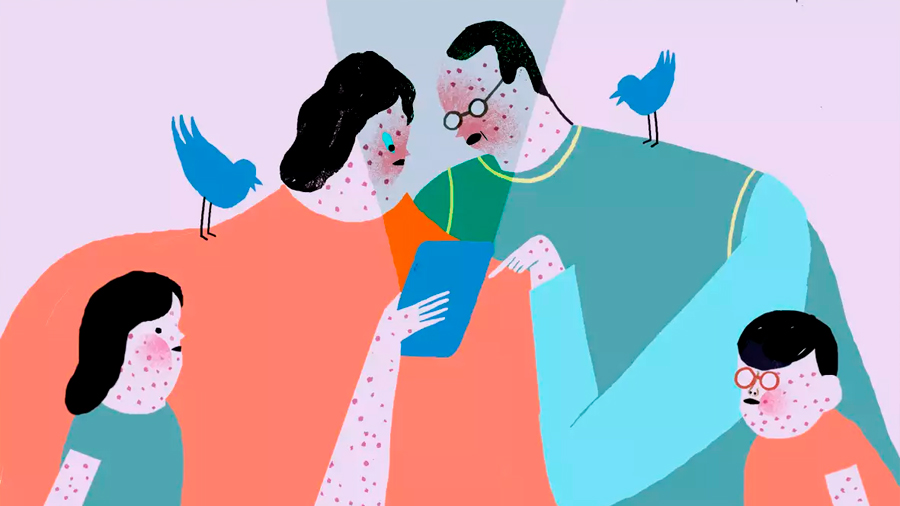 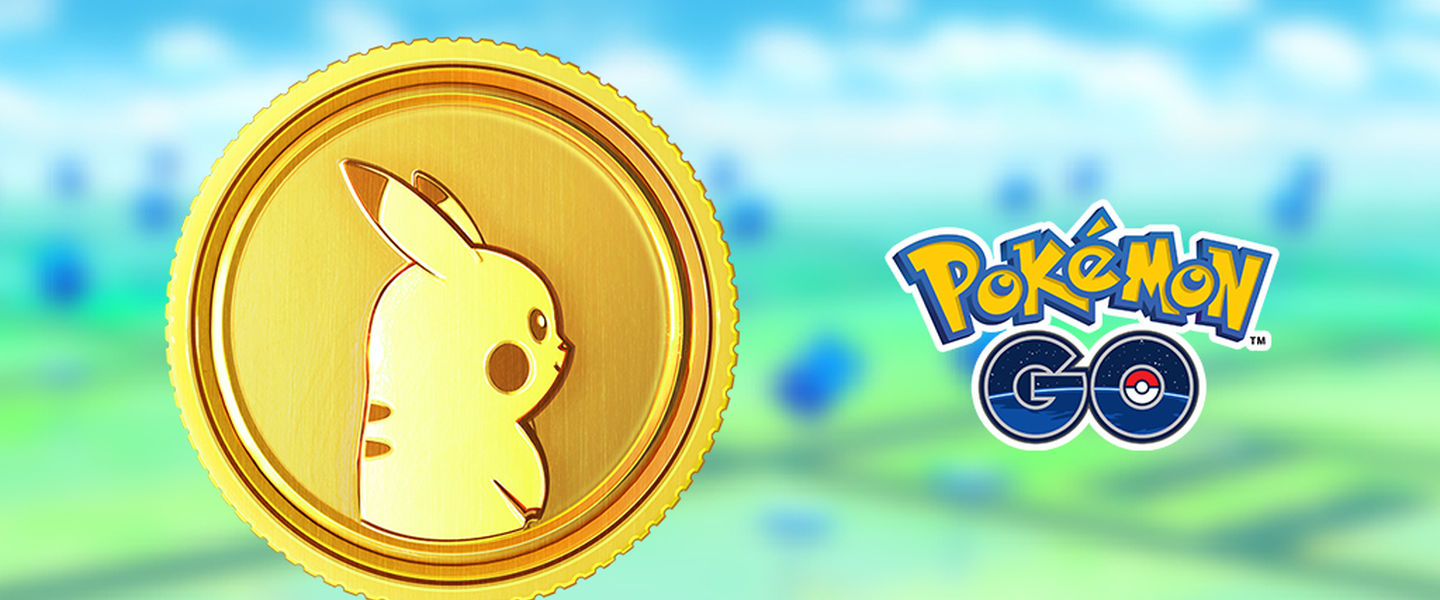 MITO                                                                                          REALIDAD
No siempre están solos en las redes: comparten con amigos y colegas.

 Espacio público y las/los jóvenes hoy?

 Espacio virtual sería un nuevo espacio público donde se encuentran?
LOS JÓVENES SON TODOS IGUALES Y TECNOLÓGICOS
LOS JÓVENES SON DIVERSOS Y HETEROGÉNEOS
Prefieren las interacciones mediadas tecnológicamente que las cara a cara.

Están “enajenados”, “se las pasan solos” en el computador.
MITO                                                                                          REALIDAD
En las RSV se crea y comparte contenido de interés (colaboración). 
Se tele-trabaja y tele-estudia usando las redes (coordinación, repasos, datos de interés).
 Divulga información académica, de colectivos, institucional, de grupos de interés, etc.
Usan las redes solo para el ocio.
 Pendiente de los demás (competencia)

POSTURA CIBERPESIMISTA.
Diversos usos, apropiaciones y significaciones asociadas a las Redes Sociales.
Chatean, postean, dan me gustas, se hacen selfies
MITO                                                                                          REALIDAD
LOS JOVENES SON PRODUCTORES DIGITALES
EL CONSUMO DIGITAL SOBREPASA LA PRODUCCIÓN DIGITAL
En las RSV se crea y produce contenidos.
Se generan productos digitales alternativos.
Nuevos consumos culturales.
Las RSV como participación social.
Ciber-activismo

POSTURA CIBEROPTIMISTA.
En las RSV se continua reproduciendo contenido, compartiendo. 

Se sobrepone el uso sobre la creación.
AUTO TEST
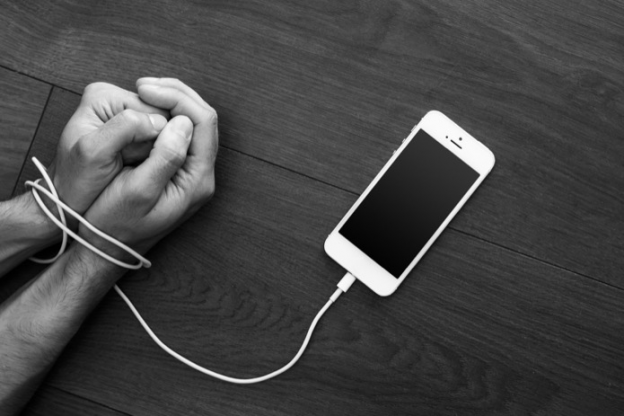 Redes sociales usadas
Tiempo de conexión
Llamada convencional 
Mensaje de Texto
Nota de voz
Video llamada
Reflexión en grupos
Amor y redes sociales

2. Identidades digitales vs. identidades reales

3. Discursos de odio en redes sociales virtuales

4. Conversaciones intergeneracionales mediadas por tecnologías
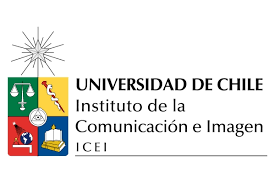 Comunicación Interpersonal
Prof.  Nadia Herrada Hidalgo
Doctora en Ciencias de la Comunicación

nherrada@uc.cl
2022